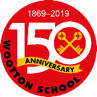 The Mayans Knowledge Organiser Y5-6 Term 5
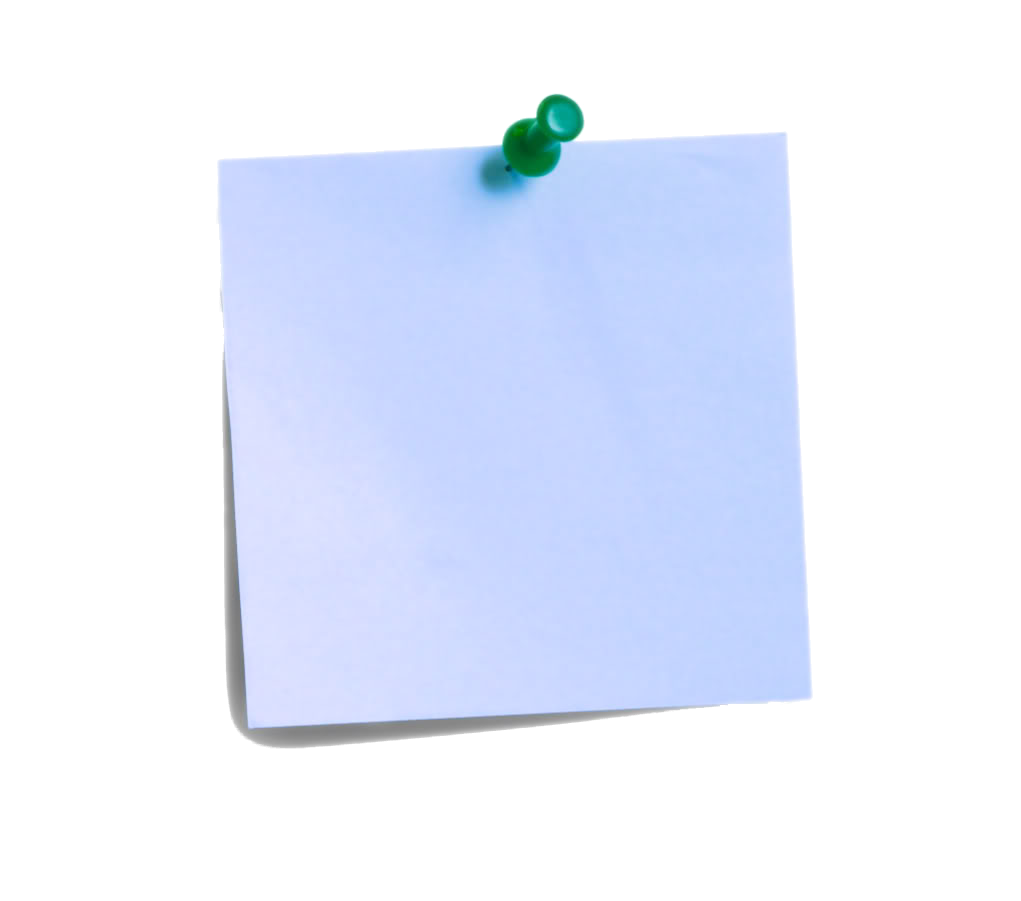 Key Vocabulary 
civilisation – a human society with well developed rules and government 
drought – a long period of time with little or no rain
codices – an ancient text
Scribe – a person trained to write things down
Chichen Itza – A Mayan city with two pyramids
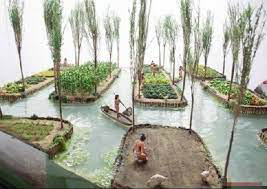 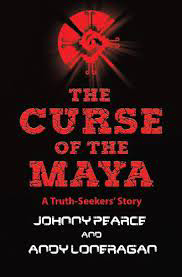